Methane Oxidation in Serpentinization-Hosted Ecosystems
Taylor Walton
Alta Howells, Michelle Santana, Everett Shock
[Speaker Notes: Limit 7-8 minutes, 2-3 minutes questions]
Culture Dependent Approach: Test Predictions from Environmental Observations
Observations
Geochemistry
Environment
Biology
Predictions
Culture Experiments
[Speaker Notes: The environment, which is influenced by both geochemistry and biology, generates observations. From there we generate predictions, and then experiments]
Serpentinization in the Oman Samail Ophiolite
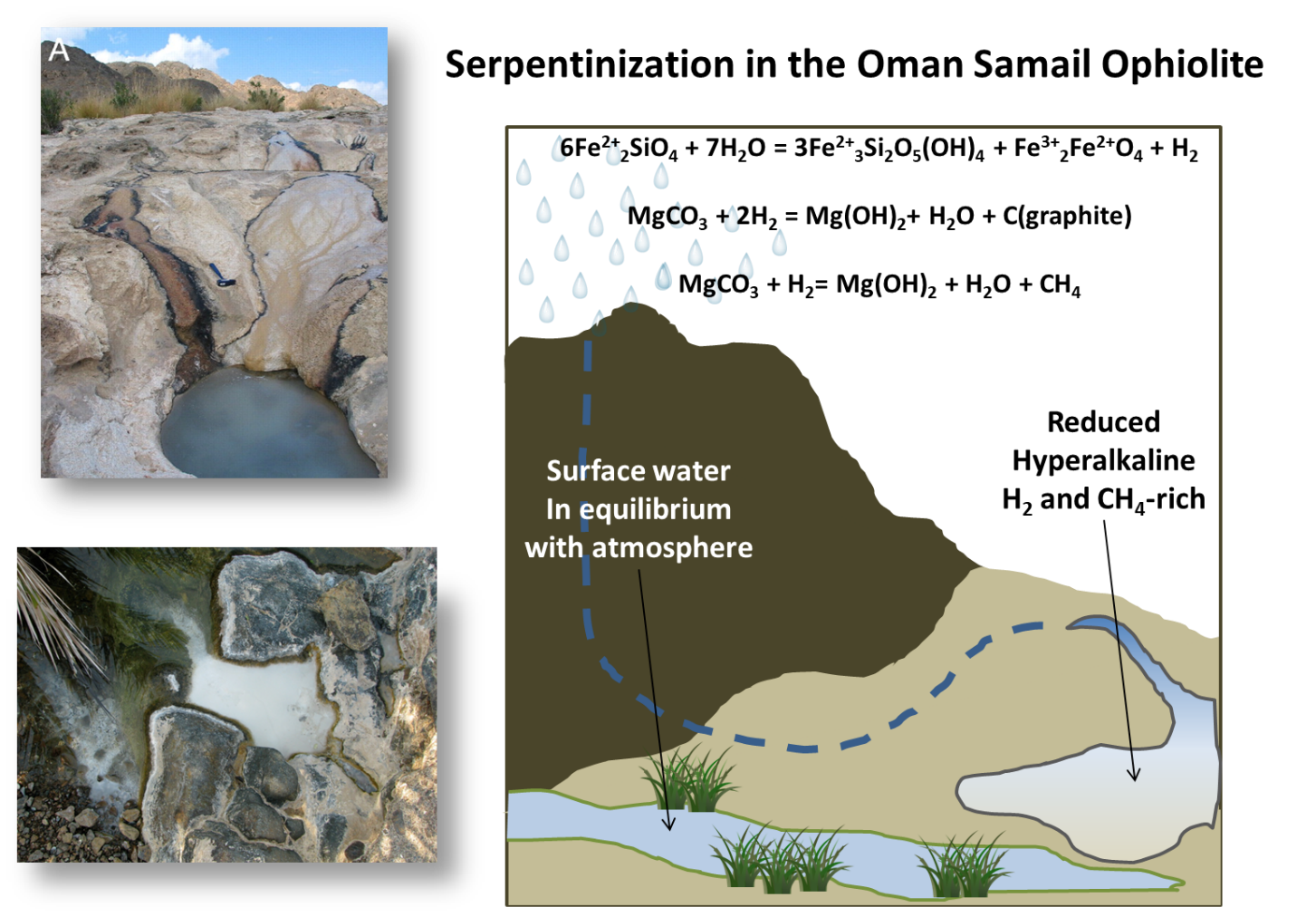 Mixing = Disequilibrium

Energy for…

CH4 + 2O2  CO2 + 2H2O
Aerobic Methane Oxidation
(Methanotrophs)
[Speaker Notes: (serpentine thought to be a common process throughout ocean worlds due to rock type involved)
From subsurface water-rock reactions, a hyperalkalne fluid is generated
Fluid mixes with surface water
This fluid is in disequilibria with the atmosphere
This indicates that there is potential energy for methanotrophs]
Energy available, are methanotrophs present?16S rRNA Gene Analysis
CH4 + 2O2  CO2 + 2H2O
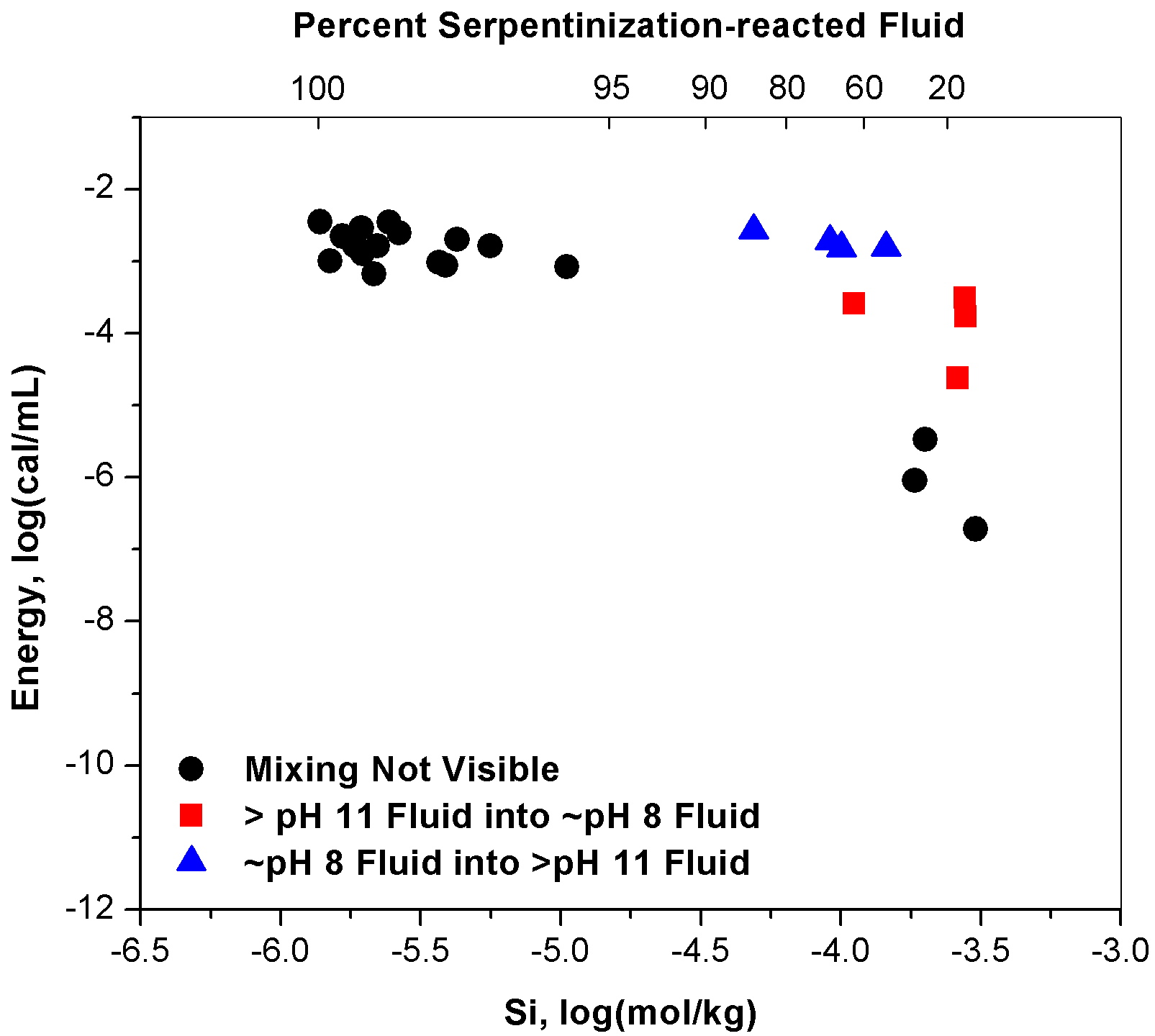 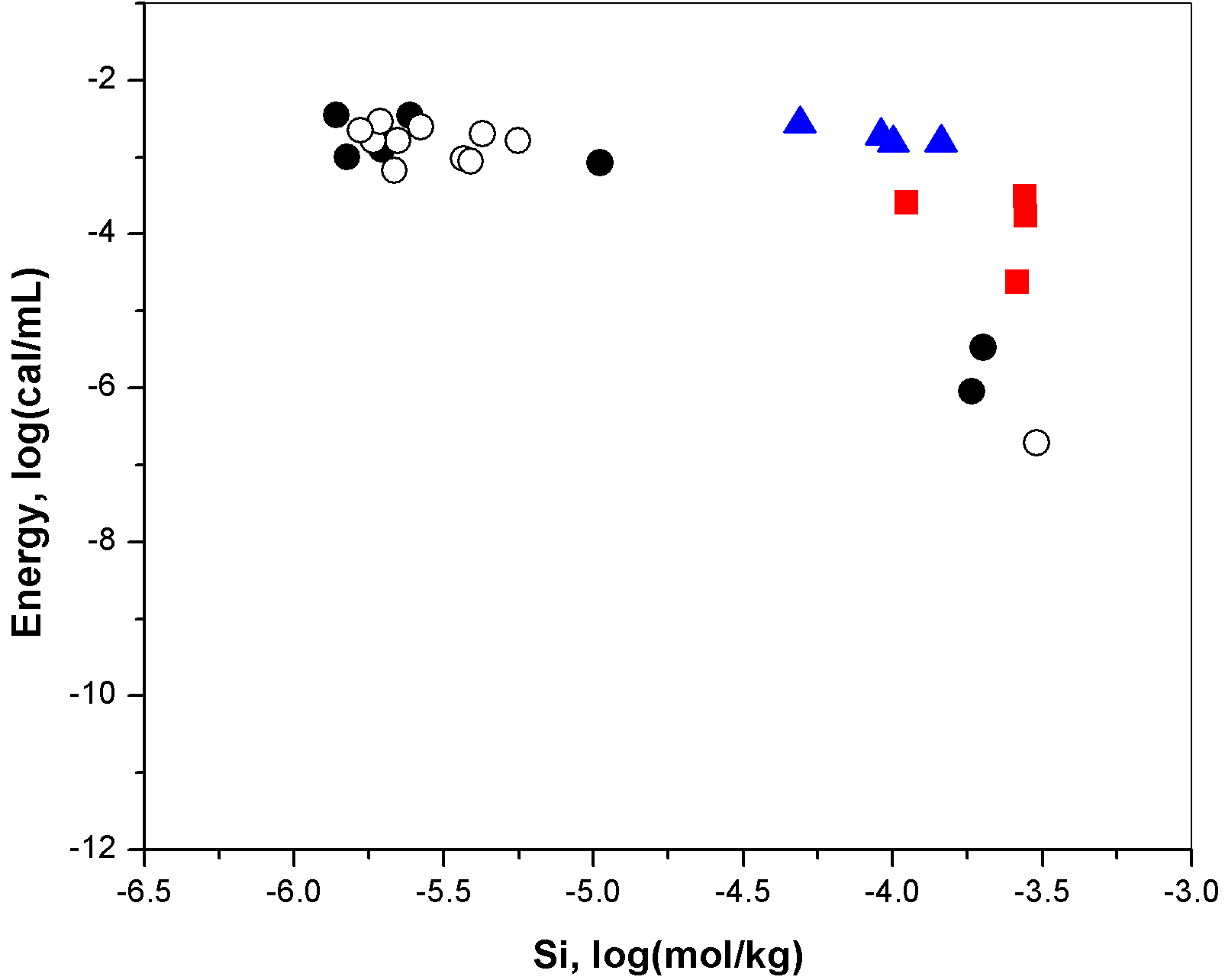 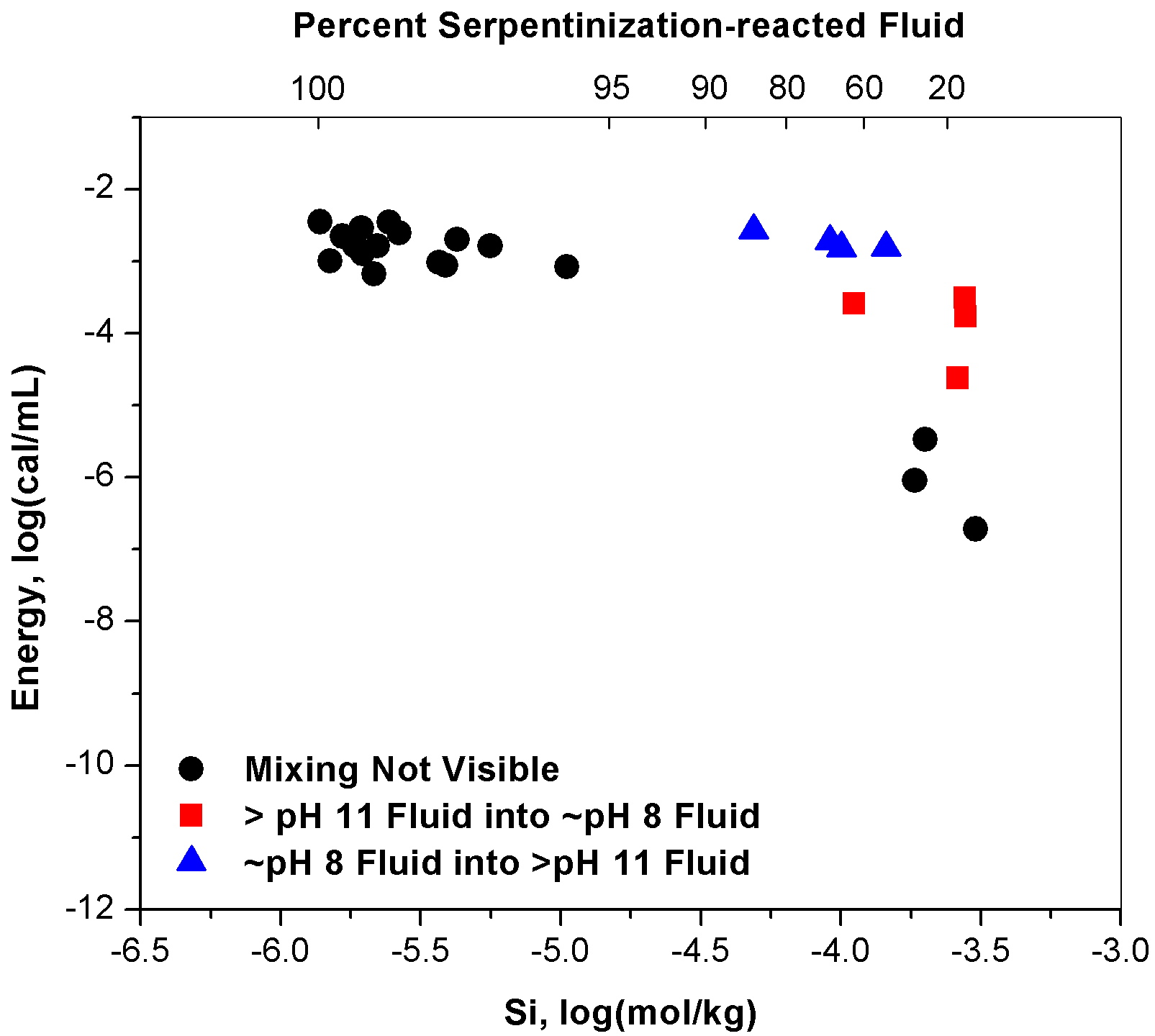 [Speaker Notes: Energy is available,
Silica is used as an indicator of mixing
But methanotrophs are not present everywhere
Abundance varies across a mixing gradient
There could be other environmental factors affecting abundance]
Geochemical Drivers on Distribution of MethanotrophsOur Prediction, Competitive Inhibition by NH3
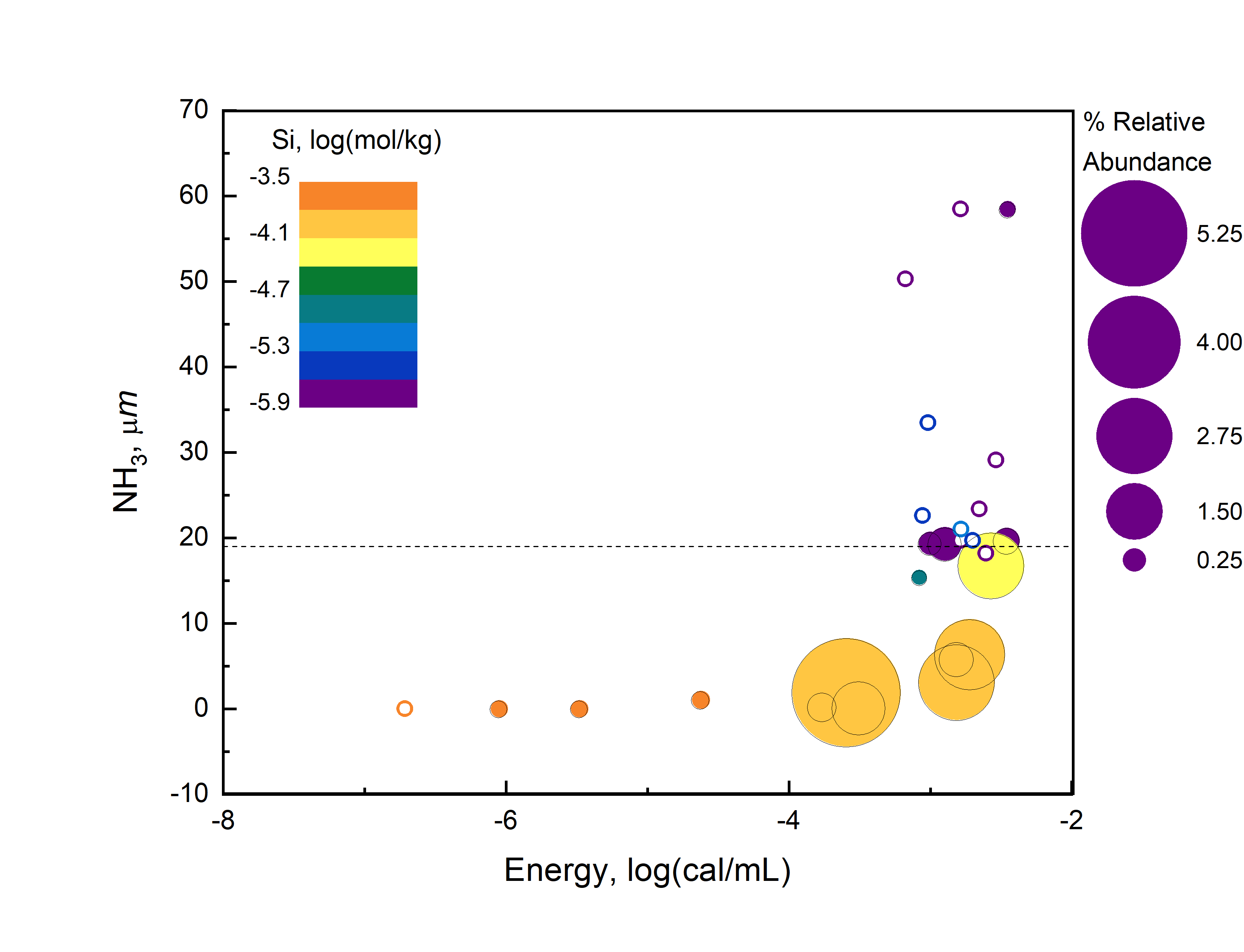 Presence/absence plot of 16S rRNA genes.    ,16S rRNA gene is not present.    , 16S rRNA gene present.
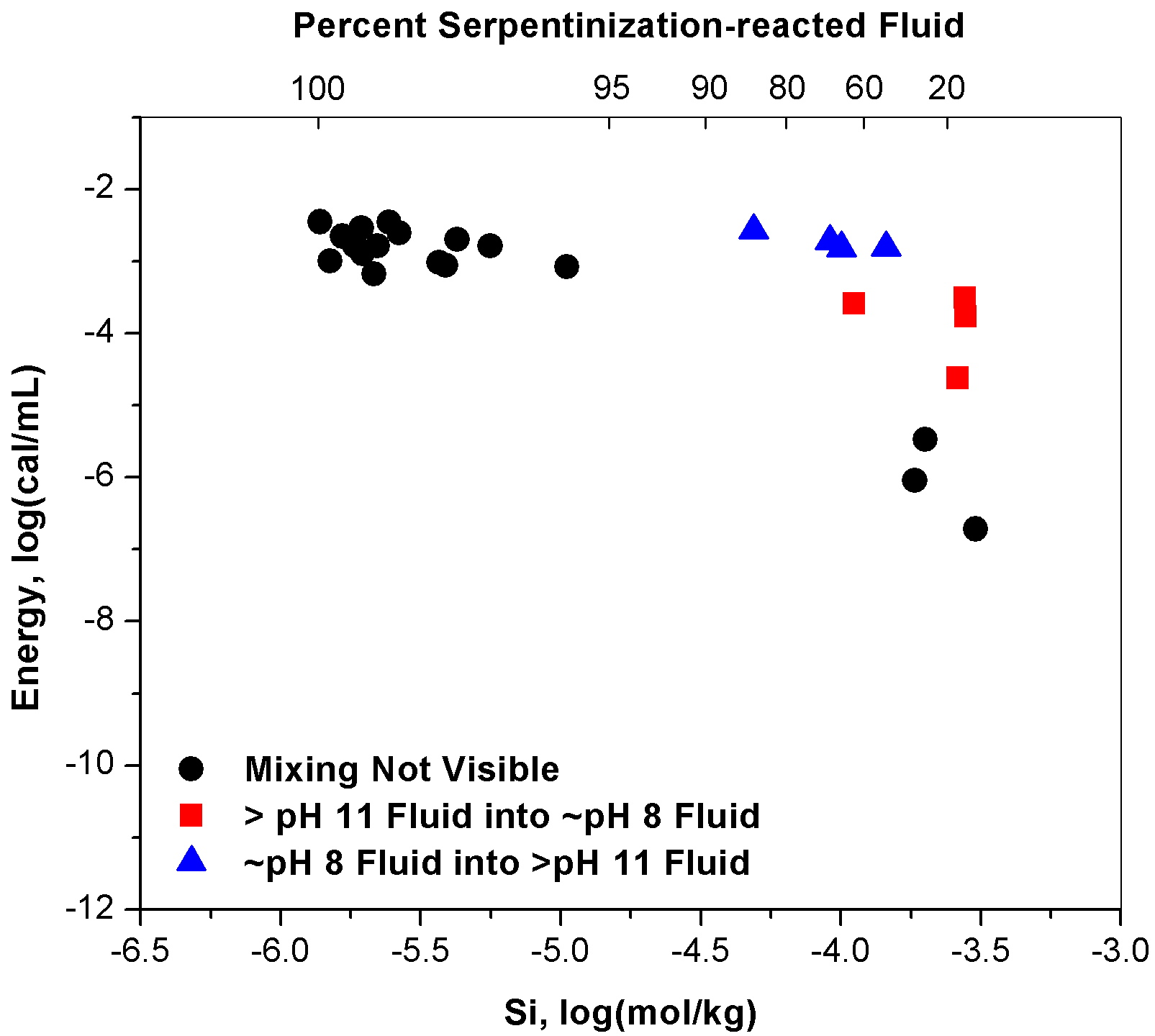 Energetic Model
[Speaker Notes: One environmental factor affecting pH is [NH3]
Our system is right on the brink of having too much ~20 um
From this we predict that as [NH3] increases, the ability of methanotrophs to grow decreases]
Culture Dependent Approach
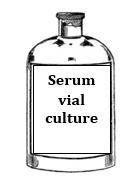 To Test Hypothesis
Inoculate media designed from environmental geochemistry, ~20% O2, ~5% CH4 headspace, pH 11.4, 34˚C
Vary [NH3]
Environmental concentration 
NH3 replete
NH3 deplete
Evaluate growth of methanotrophs
CH4 consumption
16S rRNA gene analysis
Rate
Calculate methane oxidation rate
NH3, mm
Test hypothesis: Compare rate to [NH3]
[Speaker Notes: media influenced by environment
pH is upper limits of methanotrophy (omit)
Building experiment to test [NH3] concentrations over time
If asked: yes, did a replete experiment in fall, but had to redesign once we discovered too little [O2]
If CH4 consumed expect graph
Also expect + DNA results
Then show negative correlation with [NH3]]
Results from Environmental [NH3] Experiment
No significant decrease in methane over 72 days
Environment to Enrichment Community Change16S rRNA Gene Sequencing
[Speaker Notes: The data can also show how the overall community changes over time
Initial loss of diversity
But then we see an increase in day 16 relative to day 6
Then, we focus on populations]
Populations Selected for and AgainstEnvironment to Culture
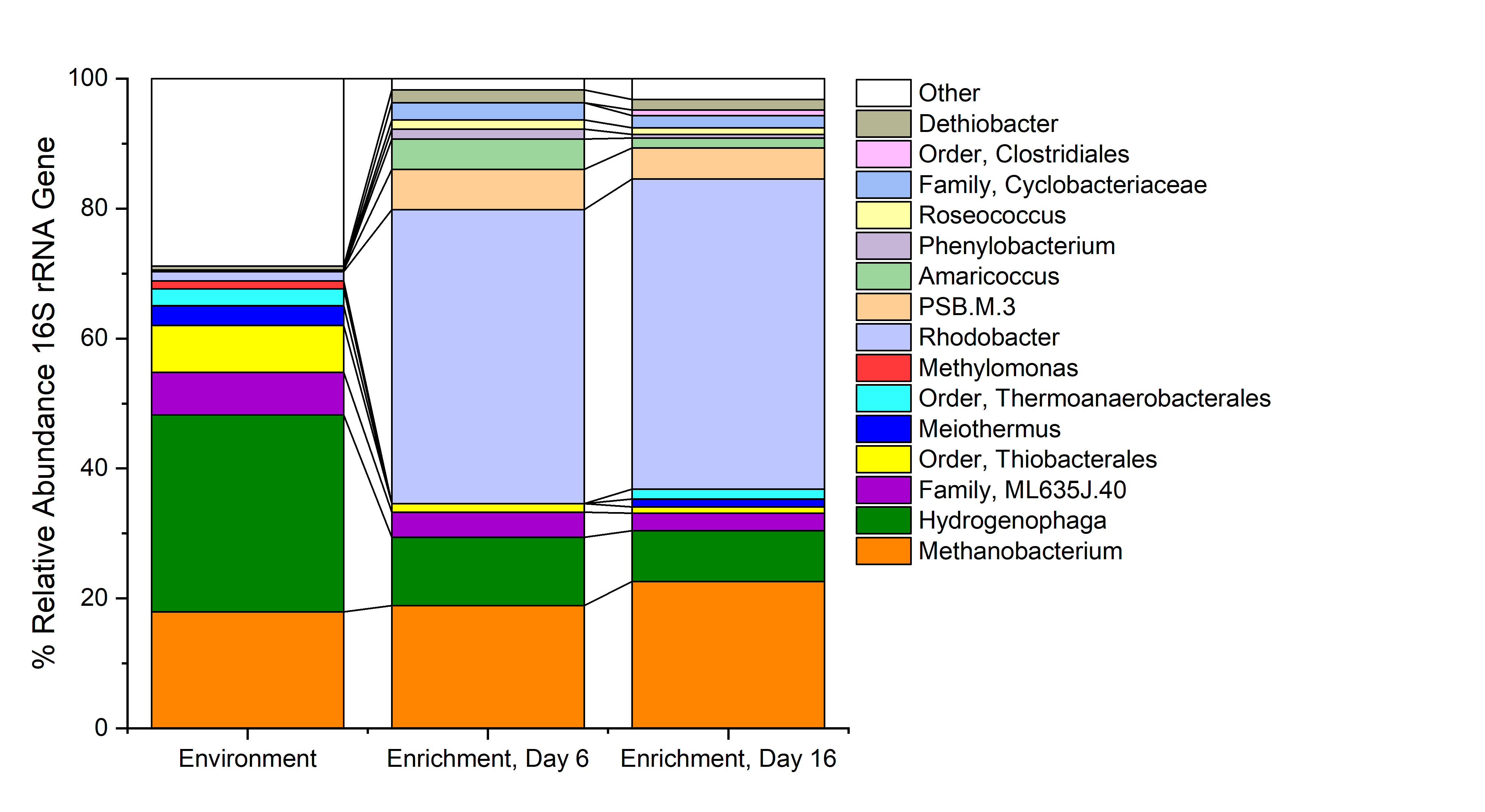 [Speaker Notes: Methylomonas, the methanotrophs, is not seen in day 6 or 16 data
The methanotrophs, methanobacterium, remain relatively stable throughout
Hydrogenophaga, a hydrogen oxidizer, is selected against
However, rhodobacter, a non-sulfur purple photoheterotroph (explain), greatly enriched
Other smaller. Rare microbial populations initially selected for befroe decreases]
Early conclusions and future work
Influence of  NH3 methanotroph growth
From these preliminary results, environmental [NH3] inhibits growth of methanotrophs in culture
Alternatively, methanotrophs could be slow growers, and longer observation is required
Community response 
Diversity changes 
Rhodobacter, as photo-heterotroph greatly enriched
Methanogens still present in the culture
Next steps
Continue monitoring community growth of environment [NH3] experiment
Continue CH4 measurements
16S rRNA gene sequencing on all time points
Run replete/deplete NH3 experiments
2018
Week 1
2
3
4
5
Today
Acknowledgements
ASU/NASA Space Grant


GEOPIG research group
Alta Howells, Michelle Santana, Everett shock


Rock Powered Life
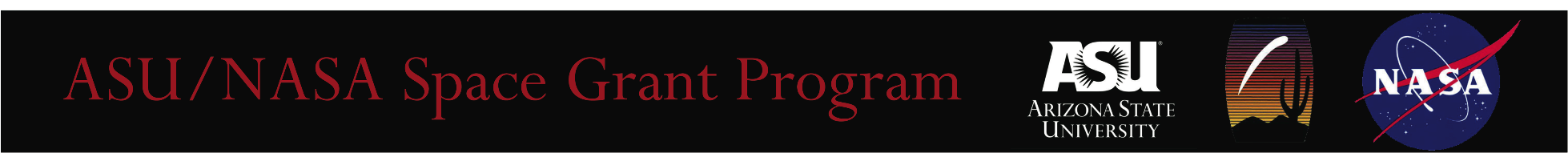 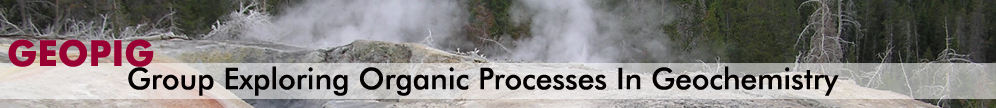 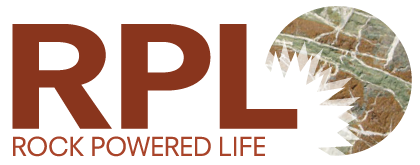